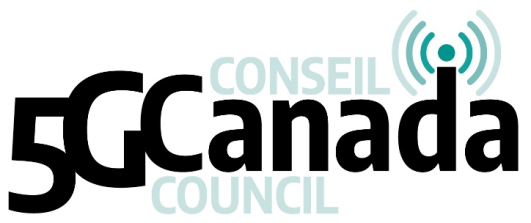 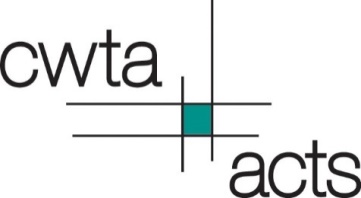 5G, Canada and Connected Vehicles:
Why Canada will be a Leader	
	
Ottawa AV Summit
April 4, 2018
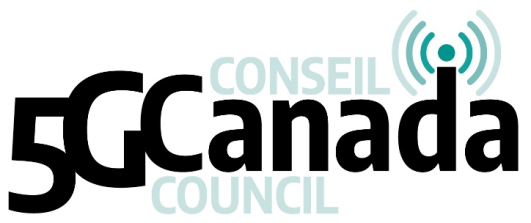 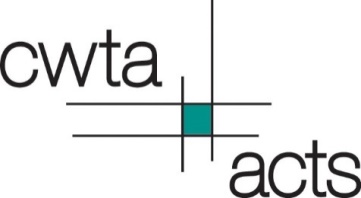 5G Canada Council
Administered by the Canadian Wireless Telecommunications Association (CWTA)
Multi-stakeholder forum to support and promote the 5G ecosystem in Canada, including an efficient rollout of 5G to Canadians
Identify common challenges, opportunities, and priorities related to the introduction and deployment of 5G in Canada
2
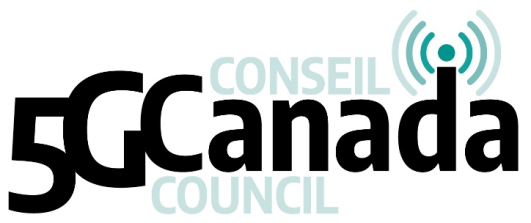 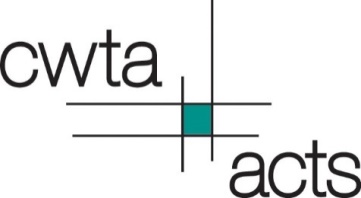 The Good News…Canada is extremely well positioned
COMPETITIVE OPERATORS
COMPETITIVE VENDOR COMMUNITY
ROBUST 5G/AV
ECOSYSTEM
WORLD-CLASS RESEARCH
LEADERSHIP IN “TRICKY” AREAS
SUPPORTIVE GOVERNMENTS
3
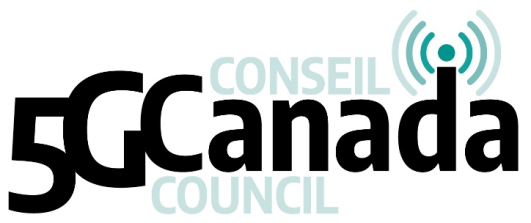 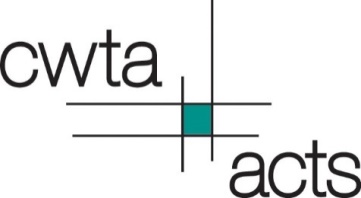 So, 1st to 5G, 1st to AV/CV represents an opportunity for Canada, however…
Challenge is that momentum might be slowing…
Recent AV news of the past few weeks highlights there is a long way to go…
Public trust of AV remains to be seen
Massive logistical issues still to be addressed

Where/how do we maintain leadership?
4
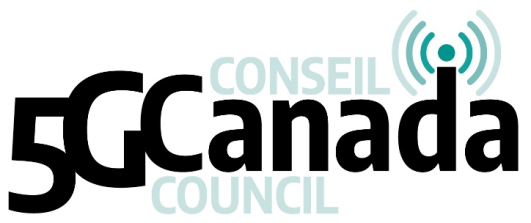 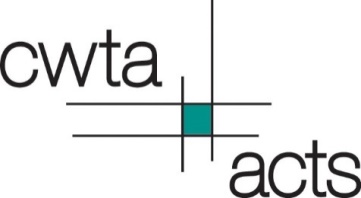 RURAL CONNECTIVITY
Secret Weapon?
NATURAL RESOURCES
UNIQUE CANADIAN VALUE PROPOSITION
AGRICULTURE
Another clever idea to make this chart symmetrical
Rail
Long-Haul Trucking
Logistics
5
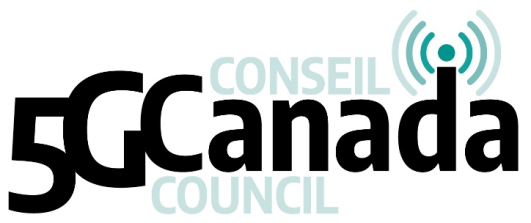 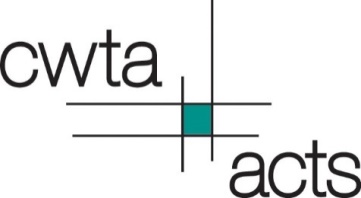 THANK YOU
6